Lecture 4 – Message authentication, UF-CMA,CBC-MAC, CMAC
TEK4500
15.09.2021 
Håkon Jacobsen
hakon.jacobsen@its.uio.no
What is cryptography?
Internet
Alice
Bob
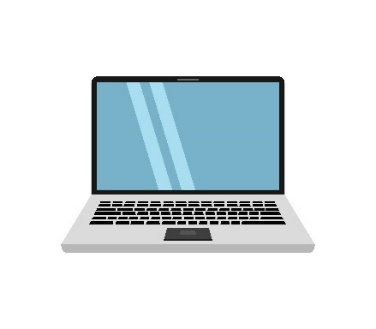 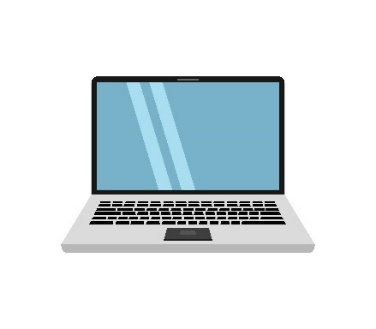 M
Adversary
Security goals:

Data privacy: adversary should not be able to read message M 
Data integrity: adversary should not be able to modify message M
Data authenticity: message M really originated from Alice
2
What is cryptography?
Internet
Alice
Bob
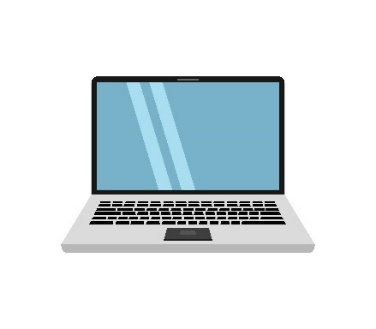 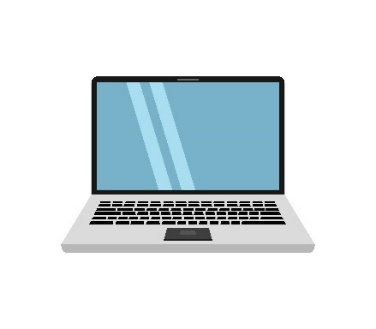 M
M'
Adversary
Security goals:

Data privacy: adversary should not be able to read message M 
Data integrity: adversary should not be able to modify message M
Data authenticity: message M really originated from Alice
3
Basic goals of cryptography
4
Motivation
Goal: integrity, but not privacy

Examples:
Protecting OS system files against tampering

Browser cookies stored by web servers

Control signals in network management
5
Encryption ≠ integrity
0110100     1110    100101100110
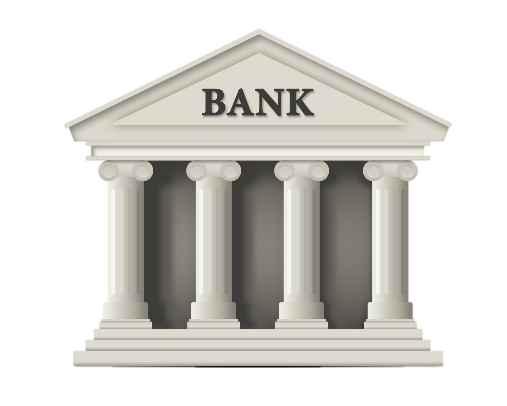 "Send
Bob
$10"
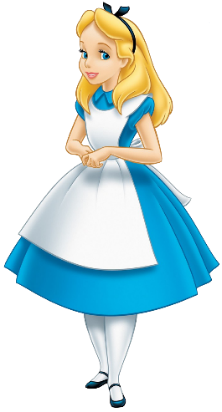 1001010     1010    000000001010
1111110     0100    100101101100
1111110     0100    011001101100
1111110     0100     011001101100
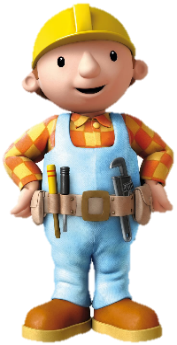 0110100     1110     100101100110
=
1001010     1010     111100001010
"Send
Bob
$3850"
6
Message authentication – idea
Sender
Receiver
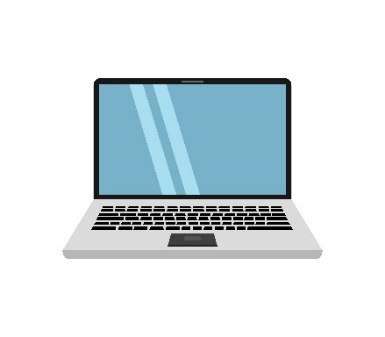 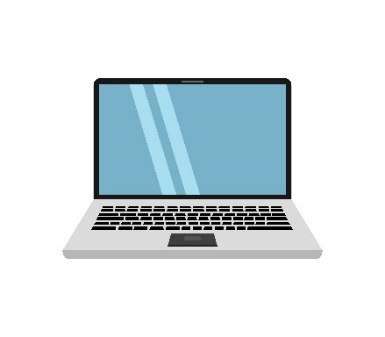 VALID
INVALID
7
Message authentication – idea
Sender
Receiver
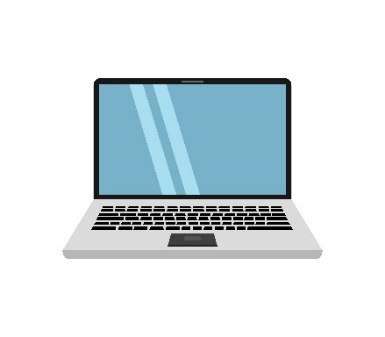 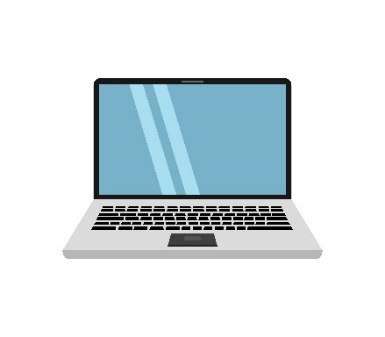 VALID
INVALID
8
Message authentication – idea
Sender
Receiver
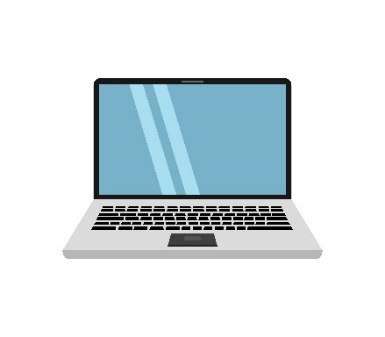 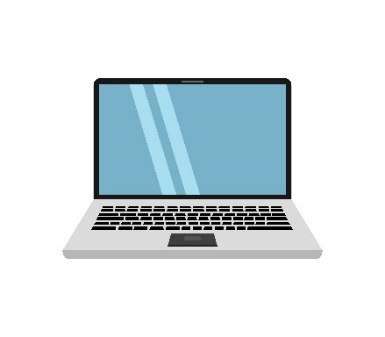 VALID
INVALID
9
Message authentication schemes – syntax
Adversary
10
[Speaker Notes: Delivery of K outside the "responsibility" of encryption scheme]
UF-CMA – Unforgability against chosen-message attacks
Challenger
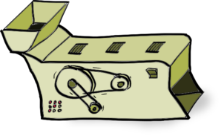 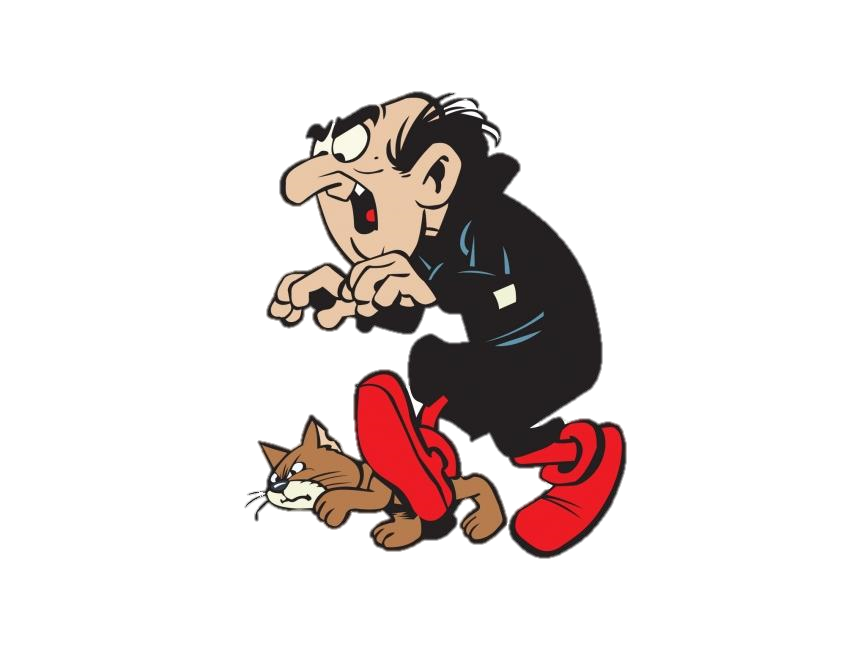 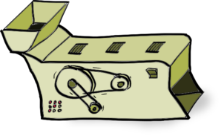 11
Properties of UF-CMA definition
12
Message authentication codes (MACs)
deterministic function
simply recompute tag
13
[Speaker Notes: Verification algorithm uniquely determined by Tag algorithm]
PRFs are good MACs
14
PRFs are good MACs – proof sketch
PRFs are good MACs – proof sketch
PRFs are good MACs – proof sketch
PRFs are good MACs – proof sketch
PRFs are good MACs – proof sketch
PRFs are good MACs
20
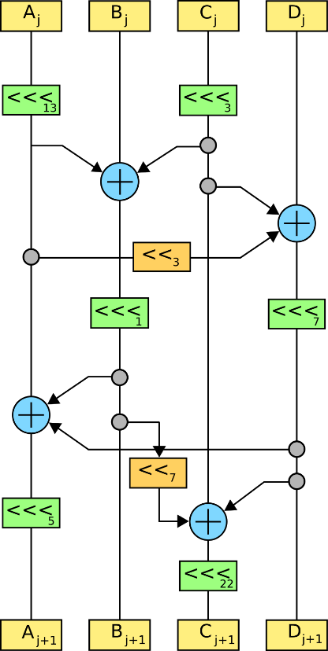 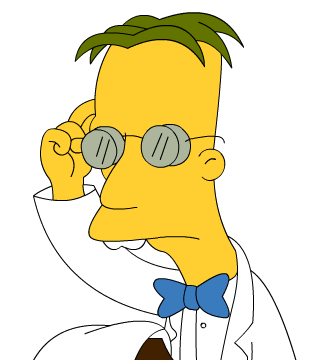 MACs for long messages
21
MACs from block ciphers – Attempt 1
22
Attempt 1 – an attack
23
Attempt 2
24
Attempt 2 – an attack
25
Attempt 3
26
Attempt 3 – an attack
27
CBC-MAC
Theorem: secure if all messages have the same length
Warning: not secure if messages have different lengths!
28
CBC-MAC
Warning: not secure if messages have different lengths!
29
CBC-MAC vs. CBC$-ENC
Warning 1: CBC-MAC is insecure with an IV!
Warning 2: CBC$-ENC is insecure without an IV!
30
Allowing variable-length messages
pad
pad
31
Length-prepended CBC-MAC
Question: What if you instead add the length to the end?
32
ECBC-MAC
33
[Speaker Notes: Use of K_2 and K_3 in F requires one additional run of key expansion function (say in AES) => bad for pipelining]
CBC-MAC vs ECBC-MAC
CBC-MAC
ECBC-MAC
forgery
not a forgery!
34
ECBC-MAC
a permutation
a permutation
35
[Speaker Notes: Use of K_2 and K_3 in F requires one additional run of key expansion function (say in AES) => bad for pipelining]
FCBC-MAC
36
[Speaker Notes: Use of K_2 and K_3 in F requires one additional run of key expansion function (say in AES) => bad for pipelining]
XCBC-MAC
37
[Speaker Notes: 3 keys needed]
CMAC a.k.a One-key MAC (CMAC)
Theorem: secure for messages of all lengths
38
[Speaker Notes: 3 keys needed]
CMAC
39
CMAC security
40
CMAC security
41
CMAC security
42
PMAC
43
PMAC properties
44
Summary
UF-CMA the right security notion for message integrity
Does not cover replay attacks

PRFs are good MACs
But usually of short (fixed) input length

CBC-MAC good MAC for messages of a single fixed length

CMAC upgrades CBC-MAC to variable-length messages
45